Szkolenie członków organów Stowarzyszenia i pracowników biura 
w zakresie obsługi wniosków beneficjentów, zgodnie z obowiązującymi uregulowaniami prawnymi, składanych 
w latach 2016-2020
Autorzy: 	Tomasz Biały
     Anna Mówińska

Jesionka, 20-21.09.2016 r.
Materiał opracowany przez Tomasza Białego i Annę Mówińską. 
Instytucja Zarządzająca PROW 2014-2020 – Minister Rolnictwa i Rozwoju Wsi   
„Europejski Fundusz Rolny na rzecz rozwoju Obszarów Wiejskich:Europa inwestujaca w obszary wiejskie”.
Materiał współfinansowany ze środkow Unii Europejskiej w ramach działania „Wsparcie na rzecz kosztów bieżących i aktywizacji” Programu Rozwoju Obszarów Wiejskich na lata 2014-2020
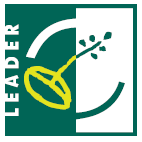 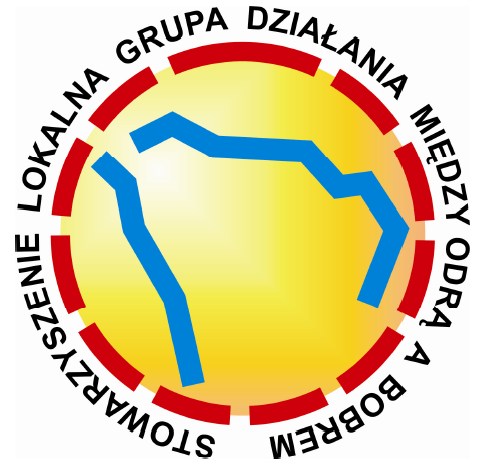 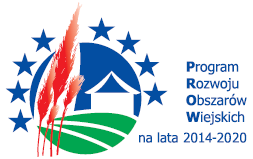 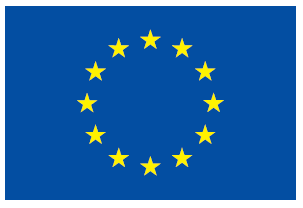 PROGRAM SPOTKANIA
Dzień I

g. 9.00 – 12.00	Omówienie dokumentów UE, krajowych, 															wewnętrznych LGD określających zasady 
								funkcjonowania 	LGD i  korzystania z pomocy 												– A. Mówińska
g. 12.00 – 12.15  Przerwa kawowa
g. 12.15 – 14.00  Omówienie dokumentacji aplikacyjnej dla 
					   celów 1, 2, 3, 4 – A. Mówińska, T. Biały
g. 14.00 – 15.00  Obiad
g. 15.00 – 17.00  Nabycie umiejętności praktycznych zw. 
			z przygotowywaniem wniosków 
			o przyznanie pomocy – A. Mówińska, T. Biały
g. 17.00 – 17.15  Przerwa kawowa
g. 17.15 – 18.30 Omówienie dokumentów LGD dotyczących 
			wyboru operacji przez Radę – A. Mówińska
PROGRAM SPOTKANIA
Dzień II

g. 10.00 – 13.00  Nabycie umiejętności praktycznych 			           związanych z oceną wniosków o przyznanie    
			           pomocy – wybór wniosków przez Radę 
			           (w trakcie przerwa kawowa) – A. Mówińska, 		           T. Biały (w międzyczasie przerwa)
g. 13.00 – 13.30  Zasady wizualizacji PROW 2014-2020 – T. 
			Biały
g. 13.30 – 14.00 Podsumowanie szkolenia, wręczenie 	
		                        certyfikatów
Omówienie dokumentów UE, krajowych, wewnętrznych LGD określających zasady funkcjonowania LGD i  korzystania z pomocy – A. Mówińska
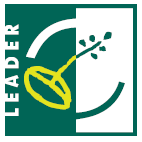 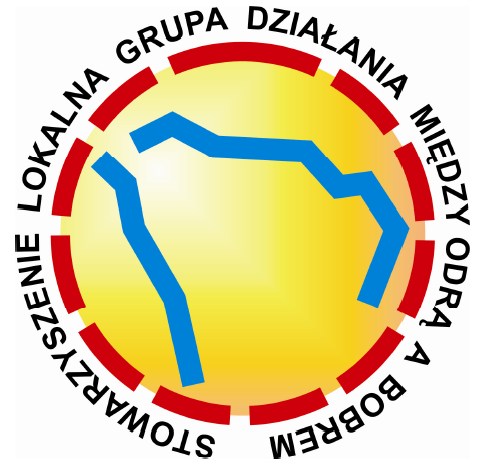 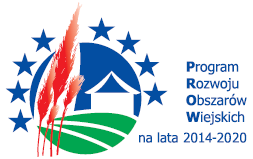 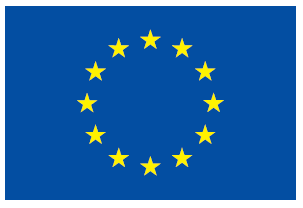 DOKUMENTY STRATEGICZNE
Program Rozwoju Obszarów Wiejskich na lata 2014 -2020
działanie „Wsparcie dla rozwoju lokalnego w ramach inicjatywy LEADER” (RLKS – Rozwój Lokalny Kierowany przez Społeczność)
4 poddziałania: „Wsparcie przygotowawcze”, „Wdrażanie lokalnych strategii rozwoju”, „Wdrażanie projektów współpracy”, „Wsparcie kosztów bieżących i aktywizacji”

Rozporządzenie Ministra Rozwoju Rolnictwa i Wsi z 24.09.2015 r. w sprawie szczegółowych warunków i trybu przyznawania pomocy finansowej w ramach poddziałania „Wsparcie na wdrażanie operacji w ramach strategii rozwoju lokalnego kierowanego przez społeczność” objętego Programem Rozwoju Obszarów Wiejskich na lata 2014–2020 (nowelizacja z dnia 25.08.2016 r.!)

Umowa o warunkach i sposobie realizacji LSR

Lokalna Strategia Rozwoju
Zadania LGD – par. 5 umowy ramowej:
osiągnięcie wynikających z LSR celów i wskaźników (Plan działania),
rozpowszechnianie informacji o zasadach przyznawania pomocy na realizację operacji w ramach LSR,
ogłaszanie naborów wniosków, zgodnie z harmonogramem naborów po wcześniejszym uzgodnieniu terminu tego naboru z Zarządem Województwa,
terminowe oraz prawidłowe przeprowadzanie postępowania w sprawie wyboru operacji realizujących cele LSR (w tym wybór grantobiorców),
stosowanie w procedurze wyboru zatwierdzonych przez UM procedur, kryteriów i regulaminu Rady,
podawanie do publicznej wiadomości listy wybranych i niewybranych operacji lub grantów oraz protokołu z posiedzeń organu decyzyjnego zawierających informację o wyłączeniach w związku z potencjalnym konfliktem interesów;
Zadania LGD – par. 5 umowy ramowej:
7. 	bezpłatne świadczenie przez pracowników biura LGD doradztwa w 	zakresie przygotowywania wniosków o przyznanie pomocy i 	wniosków o płatność,
8. 	prowadzenie na bieżąco ewidencji udzielanego doradztwa (w 	formie rejestru/oświadczeń) oraz przedmiotu doradztwa, w tym 	nazwy programu, w zakresie którego udzielono doradztwa, a 	także naboru, którego dotyczy i numeru zawartej umowy;
9. 	przekazywanie SW ewidencji doradztwa wraz z wnioskami o 	przyznanie pomocy oraz dokumentacją potwierdzającą dokonanie 	wyboru operacji, 
10. umożliwienie przeprowadzania kontroli LGD w zakresie wyboru i 	realizacji LSR, 
wykonanie zaleceń z kontroli realizacji LSR, 
poddanie się ocenie efektywności realizacji LSR, a w przypadku negatywnego wyniku tej oceny zrealizowanie programu naprawczego zatwierdzonego przez SW
Zadania LGD – par. 5 umowy ramowej:
utrzymywanie składu organu decyzyjnego z zachowaniem reprezentacji 
	poszczególnych sektorów, która podlegała ocenie na etapie wyboru LSR,
zapewnienie na poziomie podejmowania decyzji aby władza publiczna ani żadna z grup interesu nie posiada więcej niż 49% praw głosu,
zapewnienie swobodnego i niedyskryminującego dostępu do członkostwa w LGD wszystkim podmiotom z obszaru LGD,
zatrudnianie pracowników o kwalifikacjach nie niższych niż określone 
	w opisie stanowisk, a także szkolenia członków organu decyzyjnego i pracowników biura LGD zgodnie z planem szkoleń,
niezatrudnianie osób świadczących odpłatne doradztwo na rzecz podmiotów ubiegających się o wsparcie realizacji operacji w ramach LSR lub będących członkami organu decyzyjnego do czynności związanych z funkcjonowaniem biura,
Zadania LGD – par. 5 umowy ramowej:
18. monitorowanie realizacji LSR, w szczególności poprzez:
	a)	monitorowanie wskaźników realizacji celów LSR oraz 				przedsięwzięć,
	b)	opracowanie i udostępnienie beneficjentom formularza 		ankiety monitorującej,
	c)	składanie Zarządowi Województwa do dnia 31 stycznia 		każdego roku realizacji LSR sprawozdania z realizacji LSR, za 		rok poprzedni,
przechowywanie dokumentów, dotyczących wyboru i realizacji LSR, nie krócej niż do 31 grudnia 2028 roku,
niezwłoczne informowanie SW o okolicznościach mogących mieć wpływ na wykonanie umowy oraz o zmianie swoich danych zawartych w umowie,
udzielanie wszelkich informacji związanych z realizacją LSR na każde wezwanie SW,
Zadania LGD – par. 5 umowy ramowej:
22. podawanie do publicznej wiadomości, w szczególności poprzez niezwłoczne zamieszczanie na stronie internetowej LGD:
	a)	LSR;
	b)	aktualnego zestawienia rzeczowo-finansowego z 			realizowanych przez LGD operacji oraz informacji 
		o sposobie wykorzystania środków finansowych na koszty 		bieżące i aktywizację,
	c)	umowy ramowej,
	d)	statutu LGD,
	e)	listy członków LGD,
	f)	listy członków zarządu lub organu decyzyjnego LGD,
	g)	regulaminu Rady LGD,
	h)	list operacji zgodnych z LSR i wybranych do realizacji;
	i)	harmonogramu naboru wniosków  o udzielenie wsparcia na 		wdrażanie operacji w ramach LSR;
Zadania LGD – par. 5 umowy ramowej:
23. stworzenie lub utrzymanie strony internetowej i systematycznej aktualizacji umieszczonych na niej informacji dotyczących LGD, LSR, naborów wniosków oraz wyników tych naborów,
24. zapewnienie obecności przynajmniej jednego pracownika biura LGD w godzinach pracy biura oraz umieszczenie w widocznym miejscu w biurze LGD oraz na stronie internetowej LGD informacji o czasie pracy tego biura,
25. współpraca z Krajową Siecią Obszarów Wiejskich oraz Komitetami Monitorującymi PROW/PO RYBY/RPO, 
26. składanie Zarządowi Województwa harmonogramu realizacji planu komunikacji, w terminie do 30 listopada każdego roku realizacji LSR, na rok następny, 
27. ocena i wybór grantobiorców (o ile w LSR przewidziano projekty grantowe).
Kamienie milowe
Wskaźniki realizacji LSR muszą być osiągane zgodnie z przyjętym przez LGD harmonogramem zawartym w LSR (Plan działania).
Do 31.12.2018 r. LGD musi:
wykorzystać (???) 20% środków na realizację operacji w ramach LSR, w tym 20% na utworzenie/utrzymanie miejsc pracy i tworzenie przedsiębiorstw,
osiągnąć 20% wskaźników produktu wskazanych do realizacji w latach 2016-2018 (liczone tylko refundacje!)
 
SANKCJA: redukcja budżetu LSR o 10% i dodatkowo o brakujący % środków niewykorzystanych w stosunku do zakładanego minimum – 20%. 
Przykład: Jeśli LGD „wykorzysta” tylko 13% środków na wdrażanie LSR to kara wyniesie 17% budżetu (10% + [20%-13%])
Kamienie milowe
Do 31.12.2021 r. LGD musi:
Wykorzystać (???) 50% środków na realizację operacji w ramach LSR, w tym 50% na utworzenie/utrzymanie miejsc pracy i tworzenie przedsiębiorstw,
Osiągnąć 85% wszystkich wskaźników produktu wskazanych w LSR (liczone tylko refundacje!)

SANKCJA: redukcja budżetu LSR o 30% niewykorzystanych do tego momentu środków finansowych
Zasady przyznawania pomocy w ramach LSR
Zakres podmiotowy
Wsparcie mogą otrzymać:
 
osoba fizyczna – pełnoletnia, posiadająca obywatelstwo państwa członkowskiego UE, ma miejsce zamieszkania na obszarze wiejskim objętym LSR lub miejsce oznaczone adresem, pod którym wykonuje działalność gospodarczą, wpisane do CEiIDG, znajduje się na obszarze wiejskim objętym LSR;
osoba prawna – z wyłączeniem województwa, jeżeli siedziba tej osoby lub jej oddziału znajduje się na obszarze wiejskim objętym LSR (wyjątki: gmina, powiat, LGD);
jednostka organizacyjna nieposiadająca osobowości prawnej, której ustawa przyznaje zdolność prawną, jeżeli siedziba tej jednostki lub jej oddziału znajduje się na obszarze wiejskim objętym LSR.
Zakres przedmiotowy
Wsparciem zostaną objęte następujące operacje (o ile zostały ujęte w LSR):
 
wzmocnienie kapitału społecznego, w tym przez podnoszenie wiedzy społeczności lokalnej w zakresie ochrony środowiska i zmian klimatycznych, także z wykorzystaniem rozwiązań innowacyjnych;
 
2. 	rozwój przedsiębiorczości na obszarze wiejskim objętym LSR 	poprzez: 
podejmowanie działalności gospodarczej (tylko osoby fizyczne), 
tworzenie lub rozwój inkubatorów przetwórstwa lokalnego produktów rolnych,
rozwijanie działalności gospodarczej (firmy działające min. rok)
 
– w tym podnoszenie kompetencji osób realizujących te operacje
Zakres przedmiotowy
wspierania współpracy między podmiotami wykonującymi działalność gospodarczą na obszarze wiejskim objętym LSR w zakresie krótkich łańcuchów dostaw, usług turystycznych lub rynków zbytu lokalnych produktów i usług (w formie wspólnego znaku towarowego lub kompleksowej oferty sprzedaży)
rozwoju rynków zbytu produktów i usług lokalnych;
zachowania dziedzictwa lokalnego;
budowy lub przebudowy ogólnodostępnej i niekomercyjnej infrastruktury turystycznej lub rekreacyjnej, lub kulturalnej (brak: społecznej i sportowej, demarkacja z Odnową Wsi!)
budowy lub przebudowy publicznych dróg gminnych lub powiatowych,
promowania obszaru objętego LSR, w tym produktów lub usług lokalnych.
Limity pomocy
W okresie realizacji PROW 2014-2020 limit na jednego beneficjenta wynosi 300 tys. złotych;

wyjątek nr 1: budowa inkubatora przetwórstwa lokalnego – 
	limit wynosi 500 tys. złotych 
wyjątek nr 2: rozpoczęcie działalności gospodarczej – 
	limit wynosi max. 100 tys. złotych, każda LGD określiła swoją 	wartość w LSR;
wyjątek nr 3: powyższe limity nie dotyczą LGD oraz JST;

 
limit na operację własną LGD: 50 tys. złotych
limit na wartość projektu grantowego LGD: 300 tys. złotych
Poziom dofinansowania
1. W przypadku osób fizycznych prowadzących DG i osób prawnych:
Do 70% kosztów kwalifikowalnych – w przypadku podmiotu wykonującego działalność gospodarczą,
Do 100% kosztów kwalifikowalnych – w przypadku pozostałych podmiotów;
Powyższe limity mogą zostać obniżone przez LGD zapisami LSR.
 
2. w przypadku jednostki sektora finansów publicznych: 63,63% kosztów kwalifikowalnych.

 
WYJĄTEK: dofinansowanie na rozpoczęcie działalności gospodarczej – premia ryczałtowa
Forma pomocy
Wsparcie będzie przekazywane w formie refundacji. 

Wyjątek stanowi podejmowanie działalności gospodarczej – wnioskodawca otrzymuje tzw. premię ryczałtową w podziale: 
80% po uruchomieniu działalności,
20% po zrealizowaniu całego biznesplanu.

Prefinansowanie operacji jest możliwe w formie:
- zaliczki (do 50% kwalifikowalnych kosztów inwestycyjnych, gwarancja bankowa!),
- wyprzedzającego finansowania (do 36,37% kwoty pomocy, nie dotyczy JSFP)
Koszty kwalifikowalne
Koszty kwalifikowalne obejmują:
podnoszenie kompetencji osób realizujących operację (a pracownicy?),
koszty ogólne,
zakup robót budowlanych lub usług,
zakup lub rozwój oprogramowania komputerowego oraz zakup patentów, licencji lub wynagrodzeń za przeniesienie autorskich praw majątkowych lub znaków towarowych,
najem lub dzierżawę maszyn, wyposażenia lub nieruchomości,
zakup nowych maszyn lub wyposażenia,
zakup środków transportu (z wyłączeniem samochodów osobowych przeznaczonych do przewozu mniej niż 8 osób) – do 30% KK,
zakup innych rzeczy, w tym materiałów,
podatek VAT,
wkład rzeczowy (w tym pracę własną).
O ile są uzasadnione zakresem operacji, niezbędne do osiągnięcia celu i racjonalne.
Dodatkowe warunki
Wsparciem zostaną objęte operacje, jeśli:
 
koszty kwalifikowane nie są finansowanie z innych źródeł publicznych;
realizacja odbędzie się w maksymalnie 2 etapach i nie przekroczy 2 lat od zawarcia umowy lub terminu 31.12.2022 r.;
operacja zakłada realizację inwestycji na obszarze wiejskim objętym LSR;
inwestycje w ramach operacji będą realizowane na nieruchomości będącej własnością lub współwłasnością beneficjenta lub podmiot ten posiada udokumentowane prawo do dysponowania nieruchomością na cele określone we wniosku o przyznanie pomocy co najmniej przez okres realizacji operacji oraz okres podlegania zobowiązaniu do zapewnienia trwałości operacji (uwaga na premie!);
Dodatkowe warunki
operacja jest uzasadniona ekonomicznie (???) i będzie realizowana zgodnie z biznesplanem;
minimalna całkowita wartość operacji wynosi nie mniej niż 50 tys. złotych (wyjątek: granty w ramach projektów grantowych);
wnioskodawca wykaże, że posiada doświadczenie lub zasoby, lub kwalifikacje lub prowadzi działalność gospodarczą w zakresie zgodnym z planowanym projektem (wyjątek: podejmowanie DG);
realizacja operacji nie jest możliwa bez udziału środków publicznych (efekt zachęty), operacje można realizować dopiero po podpisaniu umowy!
Dodatkowe warunki - premie
Podmiot otrzyma wsparcie na rozpoczęcie DG, jeżeli:
 
nie podlega ubezpieczeniu społecznemu rolników z mocy ustawy i w pełnym zakresie, chyba że podejmuje działalność gospodarczą sklasyfikowaną jako produkcja artykułów spożywczych lub produkcja napojów;
w okresie 2 lat poprzedzających dzień złożenia wniosku o przyznanie tej pomocy nie wykonywał działalności gospodarczej (brak wpisu w CEDiIG lub KRS)
operacja zakłada utworzenie i utrzymanie przez co najmniej 2 lata od dnia wypłaty płatności końcowej minimum 1 miejsca pracy w przeliczeniu na pełne etaty średnioroczne i jest to uzasadnione zakresem realizacji operacji (zatrudnione na podstawie umowy o pracę LUB samozatrudnienie).
Dodatkowe warunki – rozwój firm
Podmiot otrzyma wsparcie na rozwój przedsiębiorstwa, jeżeli:
 
prowadzi działalność gospodarczą;
działalność była prowadzona przez co najmniej 365 dni w ciągu 3 lat przed dniem złożenia wniosku;
operacja zakłada utworzenie minimum 1 miejsca pracy w przeliczeniu na pełne etaty średnioroczne i utrzymanie przez co najmniej 3 lata od dnia wypłaty płatności końcowej uzyskanego w ten sposób stanu zatrudnienia, 
minął okres co najmniej 2 lat od przyznania podmiotowi dofinansowania na rozpoczęcie działalności gospodarczej;
podmiot nie otrzymał dofinansowania na rozwój inkubatora przetwórstwa lokalnego (produkcja art. spożywczych lub napojów).
Dodatkowe warunki – premie i rozwój firm
WYKLUCZENIA SEKTOROWE:
 
działalność usługowa wspomagająca rolnictwo i następująca po zbiorach;
górnictwo i wydobywanie;
działalność usługowa wspomagająca górnictwo i wydobywanie;
przetwarzanie i konserwowanie ryb, skorupiaków i mięczaków;
wytwarzanie i przetwarzanie koksu i produktów rafinacji ropy naftowej;
produkcja chemikaliów oraz wyrobów chemicznych;
produkcja podstawowych substancji farmaceutycznych oraz leków i pozostałych wyrobów farmaceutycznych;
produkcja metali;
produkcja pojazdów samochodowych, przyczep i naczep oraz motocykli;
transport lotniczy i kolejowy;
gospodarka magazynowa.
System oceny wniosków
Na system oceny wniosków w ramach każdego naboru składają się znane i dostępne do informacji dla każdego wnioskodawcy:
•	procedura przyjmowania wniosków o dofinansowanie operacji w ramach wdrażania LSR;
•	procedura wyboru operacji;
•	Lokalne Kryteria Wyboru;
•	procedura zmiany lokalnych kryteriów wyboru;
•	procedura wyłączenia członka Rady od udziału w wyborze 		operacji w razie zaistnienia okoliczności podważających 		bezstronność w procesie oceny;
•	procedura odwoławcza od decyzji Rady.
Ogłoszenie naboru
Poszczególne nabory wniosków ogłaszane są zgodnie z harmonogramem naborów zgłoszonym do Urzędu Marszałkowskiego.
LGD może umieścić w ogłoszeniu dodatkowe wymogi dla wnioskodawców (np. załączniki niezbędne do oceny Rady).
 
Przed i w trakcie naboru LGD ma obowiązek organizacji szkoleń i doradztwa dla wnioskodawców.
 
Po zakończeniu naboru zwoływane jest posiedzenie Rady.
 
Rada ocenia zgodność wniosku z LSR (w tym zasadami przyznania pomocy w ramach PROW) oraz z kryteriami wyboru.
Procedura wyboru
Przed przystąpieniem do oceny poszczególnych operacji każdy Członek Rady wypełnia  deklarację bezstronności (sytuacje do wyłączenia: jakikolwiek konflikt interesów, podważający bezstronność oceny).
Sprawdzenie quorum.
Parytety sektorowe (sektor publiczny mniej niż 50% głosów).
Ocena zgodności z LSR (w tym przepisami PROW).
Ocena punktowa wg kryteriów wyboru przyjętych w LSR (projekt musi zdobyć minimalną liczbę punktów, aby mógł być wybrany).
Sporządzenie list i protokołu, przekazanie dokumentów do SW i zawiadomień do wnioskodawców, publikacja protokołu.
Omówienie dokumentacji aplikacyjnej dla celów 1, 2, 3, 4, 
– T. Biały, A. Mówińska
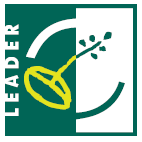 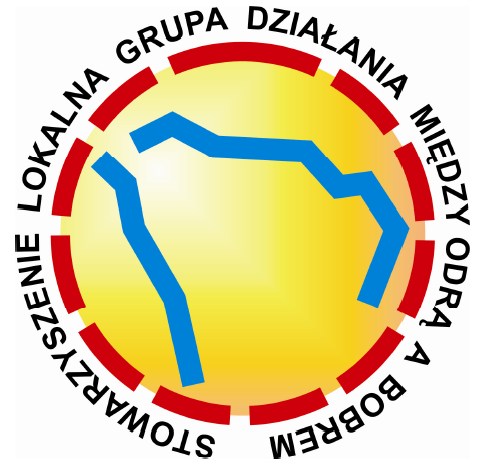 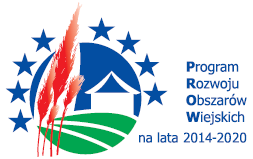 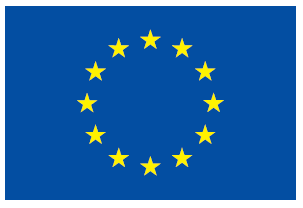 Wniosek o przyznanie pomocy
na operacje realizowane w ramach poddziałania 19.2 „Wsparcie na wdrażanie operacji w ramach strategii rozwoju lokalnego kierowanego przez społeczność” objętego PROW 2014-2020
Wniosek o przyznanie pomocy poddz. 19.2
Zaleca się (!) aby wniosek został wypełniony elektronicznie i wydrukowany
lub
wypełniony odręcznie w sposób czytelny (np. pismem drukowanym) i trwały
Wniosek o przyznanie pomocy poddz. 19.2
Dane finansowe podawane są z dokładnością do dwóch miejsc po przecinku 
Wyjątek! – wnioskowana kwota pomocy w pełnych złotych!
Wniosek o przyznanie pomocy poddz. 19.2
Wniosek składa się bezpośrednio w miejscu i terminie wskazanym w ogłoszeniu o naborze
Wniosek o przyznanie pomocy poddz. 19.2
ważność załączników
spełnianie kryteriów (np. wiek)
kwalifikowalnośc kosztów
Wniosek o przyznanie pomocy poddz. 19.2
Beneficjent informuje w formie 
pisemnej 

1. LGD 
2. UM

o wszelkich zmianach niezwłocznie po ich zaistnieniu!
Wniosek o przyznanie pomocy poddz. 19.2
3 miesiące na rozpatrzenie wniosku przez UM

Wezwanie wstrzymuje bieg terminu

7 dni – termin do usunięcia braków!!!
Wniosek o przyznanie pomocy poddz. 19.2
Operacja wybrana, która nie zmieściła się w limicie środków czeka na zwolnienie się środków do 6 miesięcy
Wniosek o przyznanie pomocy poddz. 19.2
Wnioskodawca nie musi składać wszystkich załączników do wniosku, jeśli są one w posiadaniu UM (oświadczenie)

Wycofanie wniosku w całości lub części

Brak możliwości samouzupełnień!
Wniosek o przyznanie pomocy poddz. 19.2
Zwiększenie zatrudnienia

 Obowiązkowe dla podejmowania działalności

 Nieobowiązkowe dla rozwijania działalności 
  przy kwocie pomocy do 25 tys. zł
Wniosek o przyznanie pomocy poddz. 19.2
PKD produkcja artykułów spożywczych
PKD produkcja napojów

Brak możliwości zawieszania działalności! 

2 lata od wypłaty 2 transzy środków – obowiązek ubezp.
Wniosek o przyznanie pomocy poddz. 19.2
PKD produkcja artykułów spożywczych
PKD produkcja napojów

Brak możliwości zawieszania działalności! 

2 lata od wypłaty 2 transzy środków – obowiązek ubezp.
Wniosek o przyznanie pomocy poddz. 19.2
Pełnomocnictwo szczególne

Kopie – jeśli potwierdzone za zgodność z oryginałem
Wniosek o przyznanie pomocy poddz. 19.2
Kosztorys inwestorski – zgodny z par. 7 Rozporządzenia Ministra Infrastruktury z dnia 18 maja 2004 r. w sprawie określenia metod i podstaw sporządzania kosztorysu inwestorskiego, obliczania planowanych kosztów prac projektowych oraz planowanych kosztów robót budowlanych określonych w programie funkcjonalno-użytkowym (Dz. U. z 2004 r. Nr 130 poz. 1389)
Wniosek o przyznanie pomocy poddz. 19.2
§ 7. Kosztorys inwestorski obejmuje:
Stronę tytułową zawierającą:
nazwę obiektu lub robót budowlanych z uwzględnieniem nazw i kodów Wspólnego Słownika Zamówień i podaniem lokalizacji,
nazwę i adres zamawiającego,
nazwę i adres jednostki opracowującej kosztorys,
imiona i nazwiska, z określeniem funkcji osób opracowujących kosztorys, a także ich podpisy,
wartość kosztorysową robot,
datę opracowania kosztorysu inwestorskiego,

2) ogólną charakterystykę obiektu lub robót, zawierającą krótki opis techniczny wraz z istotnymi parametrami, które 
    określają wielkość obiektu lub robót;

3) przedmiar robót;

4) kalkulację uproszczoną;

5)  tabelę wartości elementów scalonych, sporządzoną w postaci sumarycznego zestawienia wartości robót określonych przedmiarem robot, łącznie z narzutami kosztów pośrednich i zysku, odniesionych do elementu obiektu lub zbiorczych rodzajów robót;

6) załączniki:
a) założenia wyjściowe do kosztorysowania,
b) kalkulacje szczegółowe cen jednostkowych, analizy indywidualne nakładów rzeczowych oraz analizy własne cen czynników produkcji i wskaźników narzutów kosztów pośrednich i zysku.
Wniosek o przyznanie pomocy
na operacje realizowane w ramach poddziałania 19.2 „Wsparcie na wdrażanie operacji w ramach strategii rozwoju lokalnego kierowanego przez społeczność” objętego PROW 2014-2020

- projekty grantowe
Wniosek o przyznanie pomocy poddz. 19.2 - granty
LGD zamierzająca realizować projekt grantowy:

sporządza: wniosek o powierzenie grantu, umowę o powierzenie grantu, wniosek o rozliczenie grantu, sprawozdania z realizacji przez grantobiorcę zadania,

przeprowadza nabór wniosków o powierzenie grantów 

przeprowadza wybór grantobiorców w ramach projektu grantowego

składa do ZW wniosek na projekt grantowy
Wniosek o przyznanie pomocy poddz. 19.2 - granty
Wniosek na projekt grantowy:

wersja elektron. na płycie CD
UM rozpatruje w terminie 3 miesięcy
7 dni na usunięcie braków
Nabycie umiejętności praktycznych zw. z przygotowywaniem wniosków o przyznanie pomocy - ćwiczenie
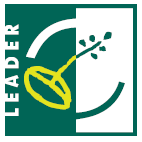 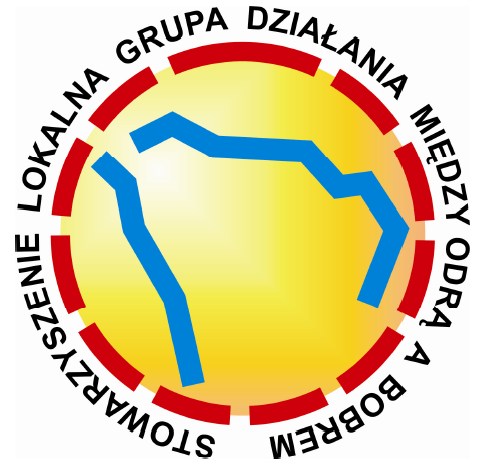 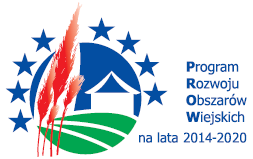 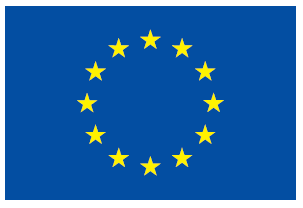